«Инфляция и семейная экономика»
Обществознание 
8 класс
I. Номинальные и реальные доходы
Номинальный	 доход
количество денег, полученное в определённый период независимо от налогообложения
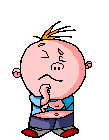 Источники доходов!
Как  по-другому  ещё можно назвать номинальный доход?
Номинальные и реальные доходы
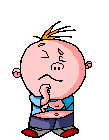 Почему денег  всё время не хватает?
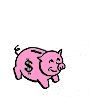 Номинальные и реальные доходы
Реальный доход
количество товаров и услуг, которое можно купить на располагаемый доход в течение определенного периода
Номинальный доход
Реальный
доход
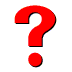 Номинальные и реальные доходы
Реальный
доход
Номинальный доход
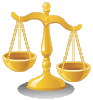 Цены на товары и услуги
Доходы
Инфляция- это
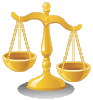 …процесс обесценивая денег, который появляется в виде долговременного повышения цен на товары и услуги
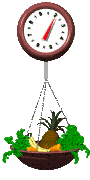 Вчера
Сегодня
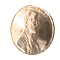 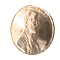 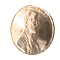 …таким образом
Реальный доход
темп роста номинального дохода
темп роста уровня цен
при 
увеличении дохода на 20 %, а росте цен на 30 %,  мы получим:
120/130 x 100 % = 7,7 %
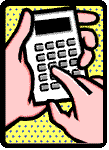 Задачи государства:
снижать уровень инфляции;

поддерживать рост реальных доходов населения
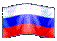 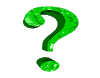 Закрепляем:
Инфляция — это…
а)кратковременное (сезонное) повышение общего уровня цен на большую часть товаров и услуг
б)массовый выброс товаров на рынки сбыта для сбивания цен
в)долговременное повышение общего уровня цен на товары и услуги
г)	повышение цен на социально значимые виды товаров
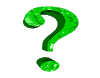 Закрепляем:
2. Какие социальные группы несут потери от инфляции?
а)представители малого бизнеса
б)сотрудники коммерческого банка
в)государственные служащие
г)	собственники фирм, занимающихся добычей и пере­работкой природного сырья
д)работники страховой компании
II. Формы сбережения граждан
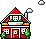 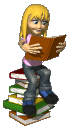 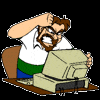 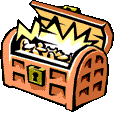 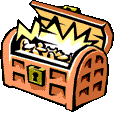 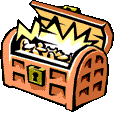 на непредвиденные обстоятельства
на покупку дорогостоящих товаров
на образование
Виды сбережений:
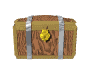 вклады и депозиты в банках в рублях и валюте, в том числе на пластиковых картах;
наличные деньги на руках у населения;
вложения населения в ценные бумаги;
запасы средств населения в наличной валюте;
резерв страховых взносов населения.
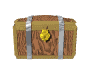 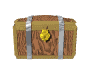 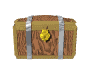 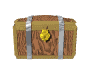 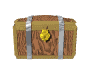 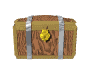 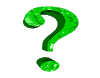 Закрепляем:
Семья делает сбережения с целью
а)предотвращения обесценивания денег в условиях роста инфляции
б)приобретения товаров и услуг первой необходимости
в)оплаты коммунальных услуг
г)приобретения дорогостоящих товаров и услуг
Банковские услуги
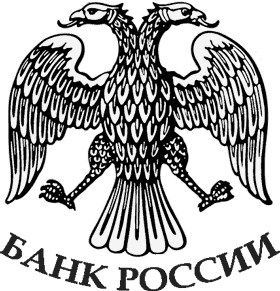 с. 221
составить развёрнутый план по теме 
«Виды банковских услуг»
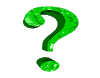 Закрепляем:
Какие услуги предоставляют гражданам банки? 
2) Какие виды вкладов предлагаются клиентам при открытии счета в банке?
3) За что банк выплачивает процент вкладчикам? 
4) На каких условиях можно получить банковский кредит? 
5) С какой целью клиенты банка берут потребительский кредит? 
6) Существуют ли причины, препятствующие получению кредита? 
7) Заинтересовано ли государство в развитии форм сбережения и кредитования населения?
Задание на дом:
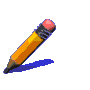 П.26
выполнить задания
 1 и 3 из рубрики
 «В классе и дома».